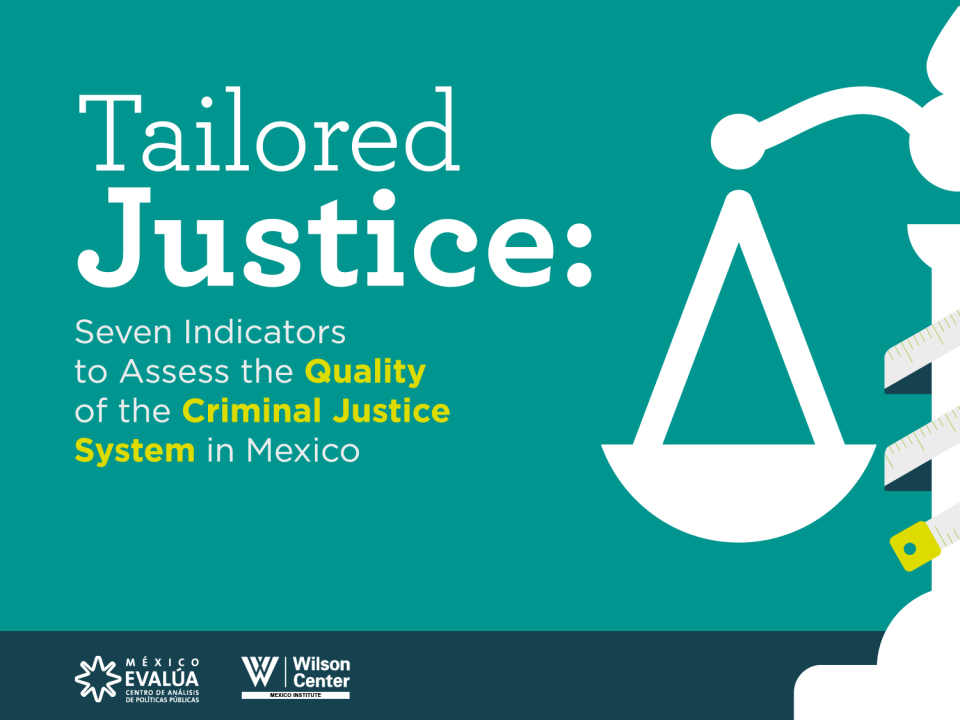 VIDEO
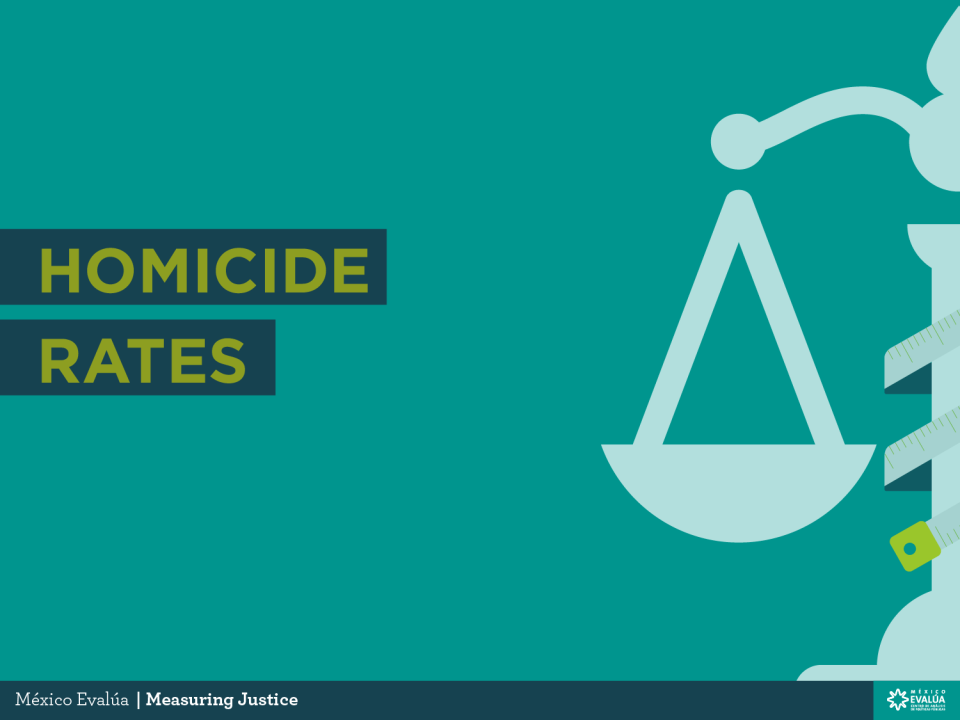 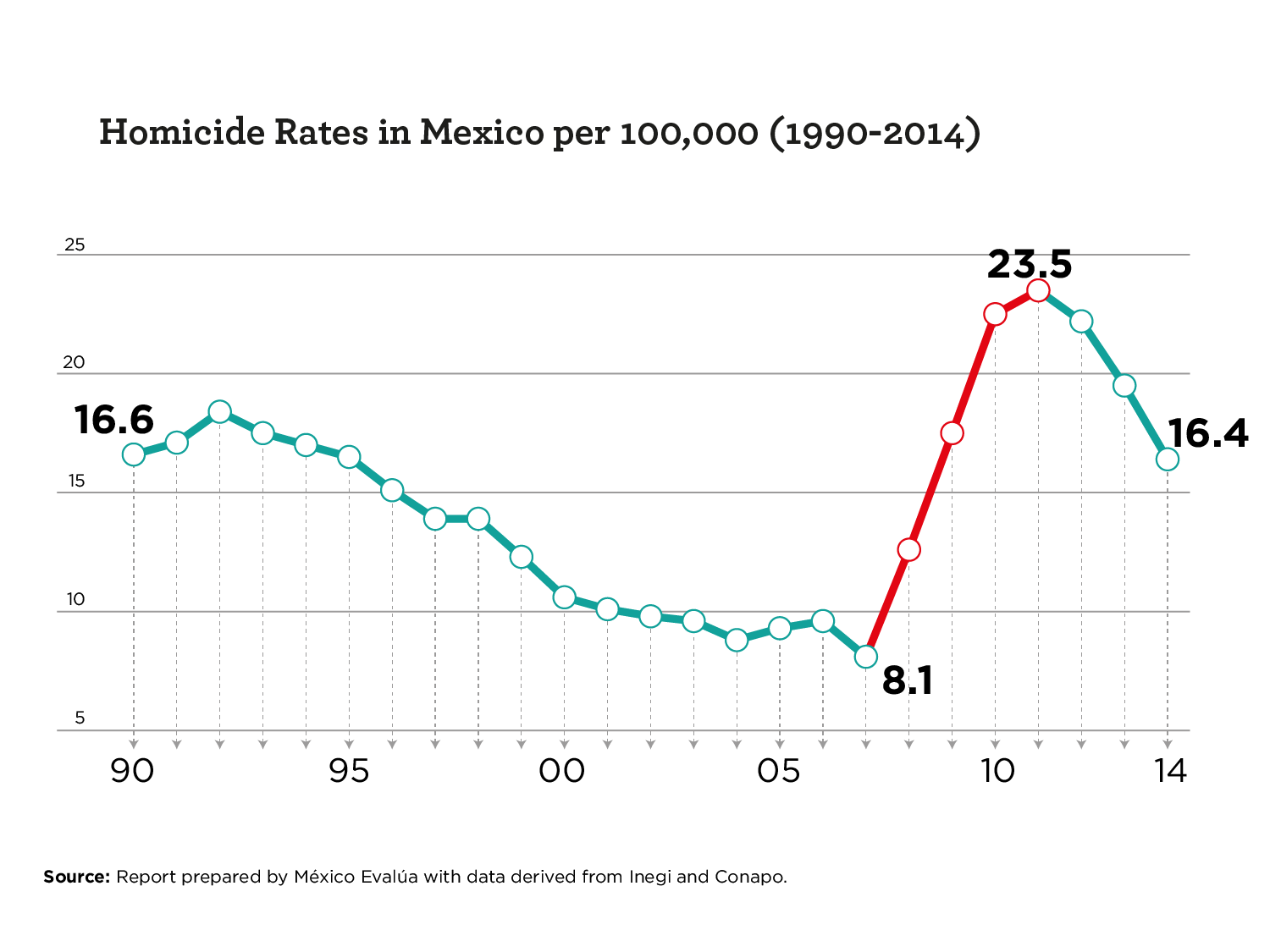 HOMICIDE RATES
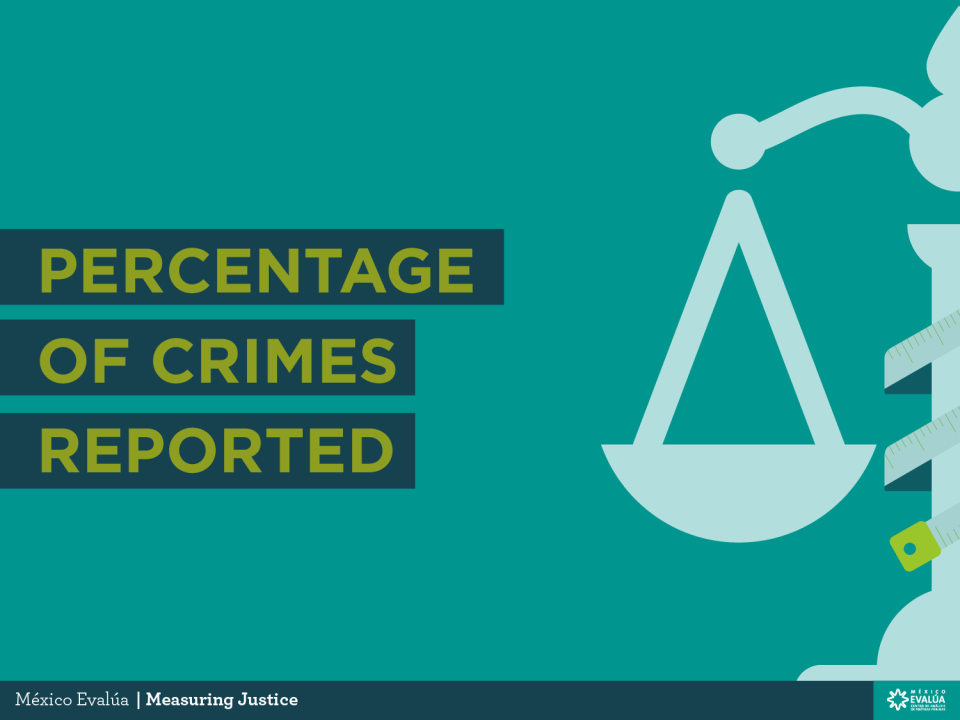 PERCENTAGE OF CRIMES REPORTED
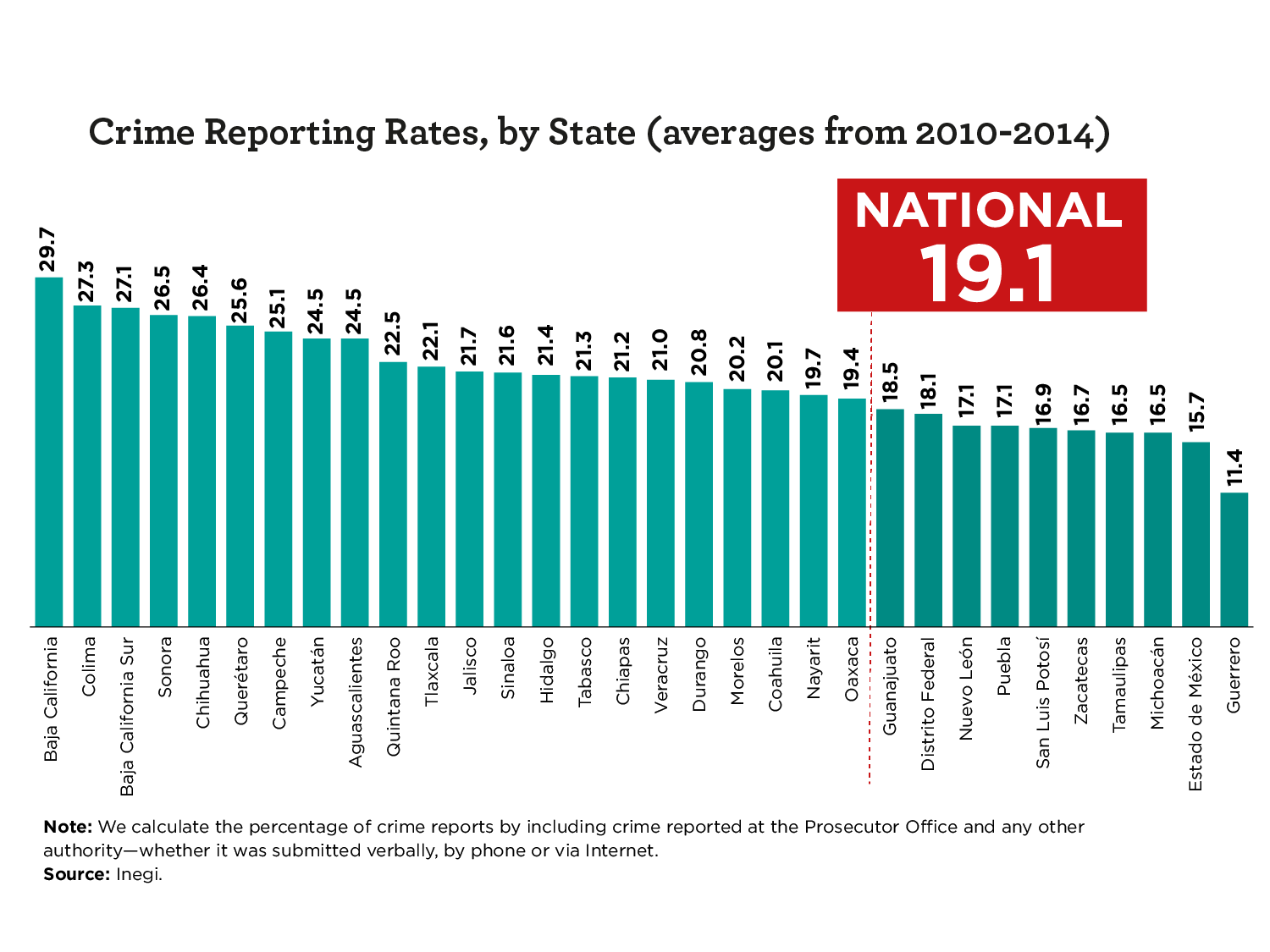 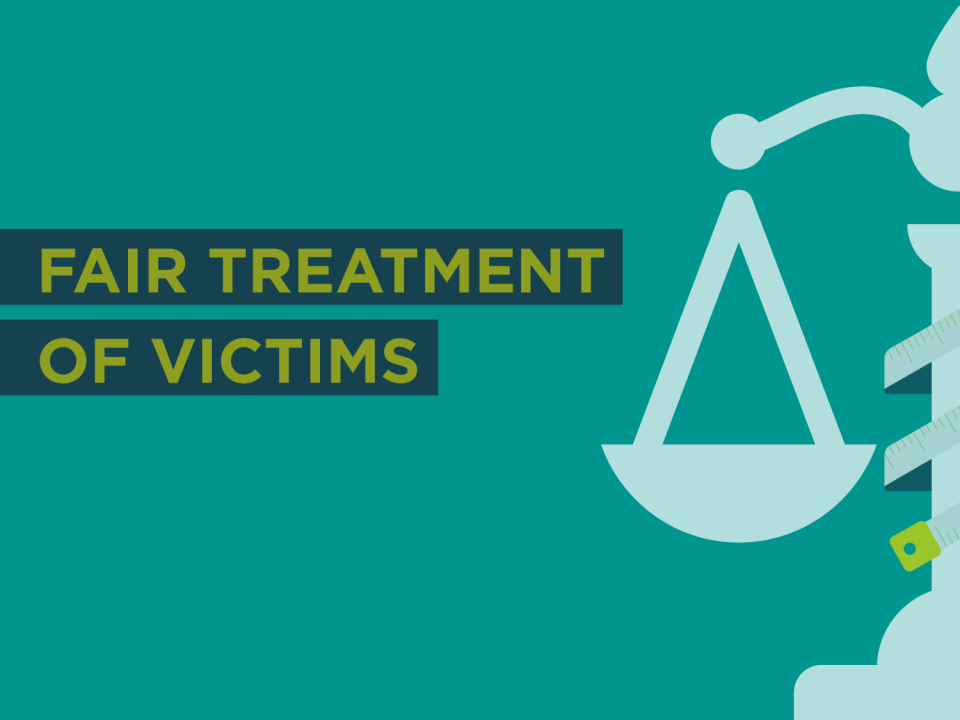 FAIR TREATMENT OF VICTIMS
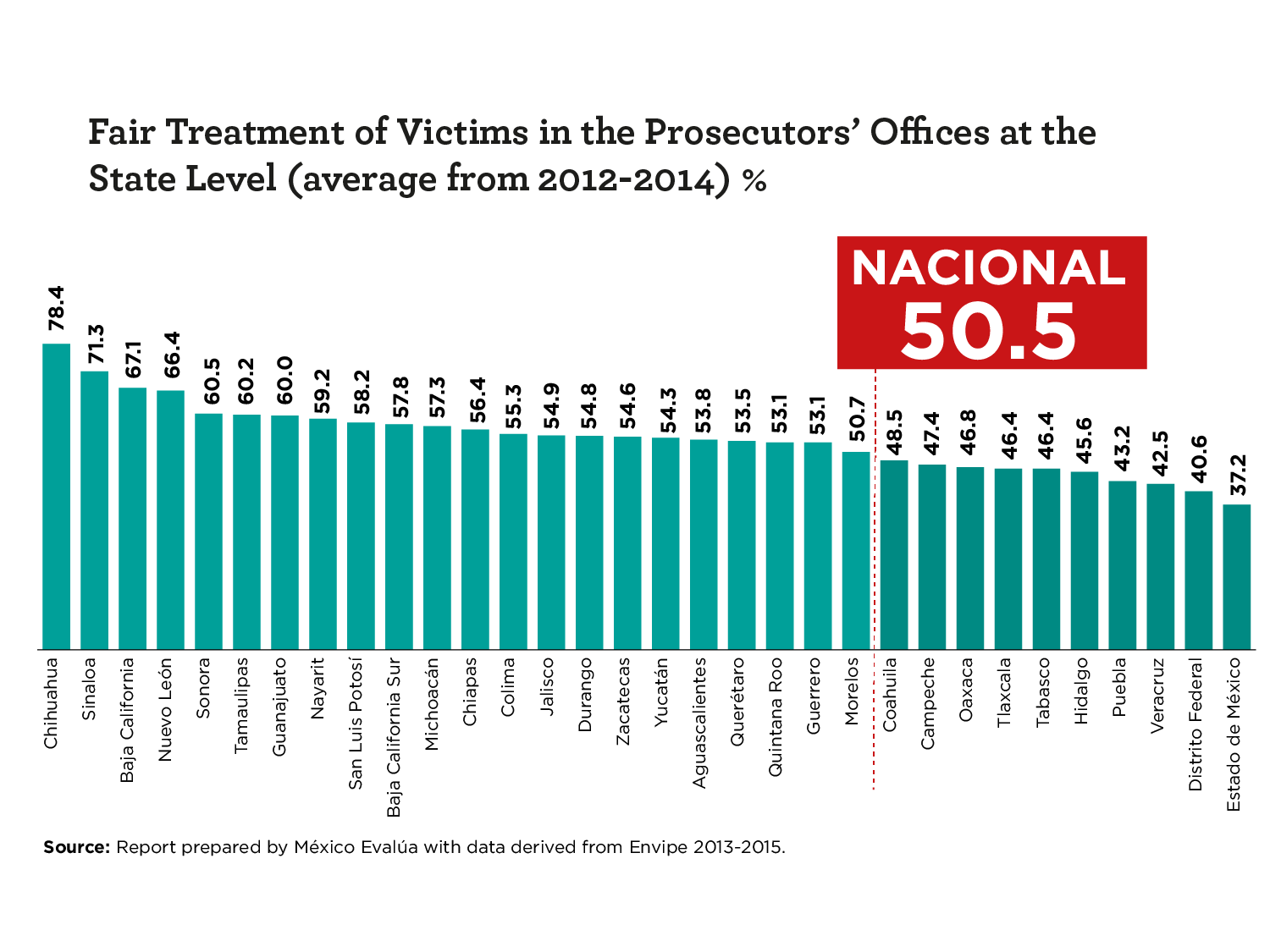 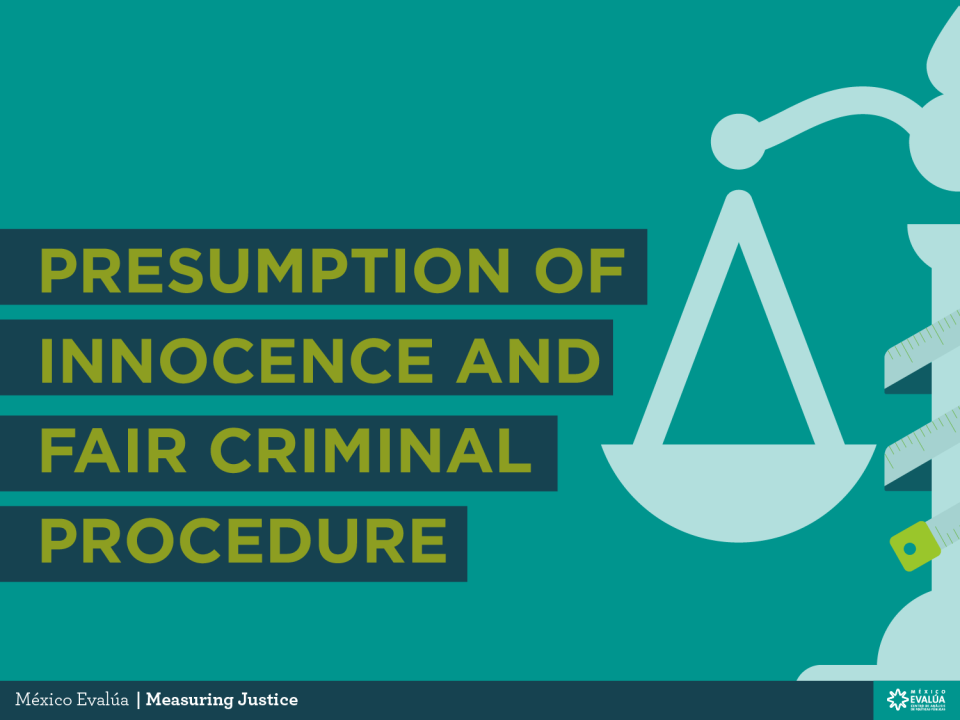 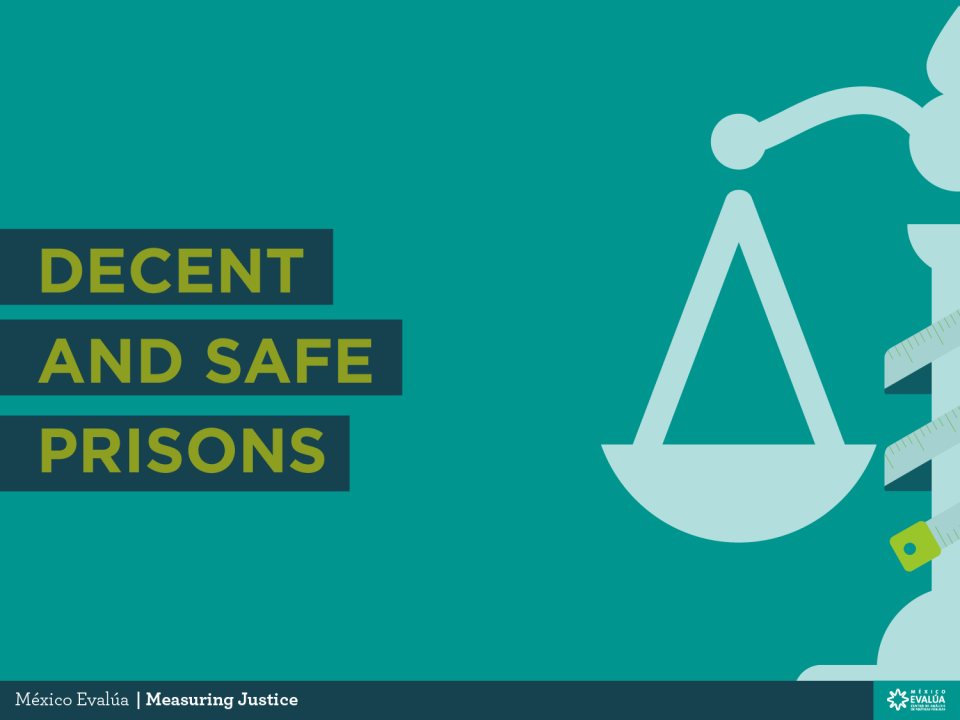 DECENT AND SAFE PRISONS
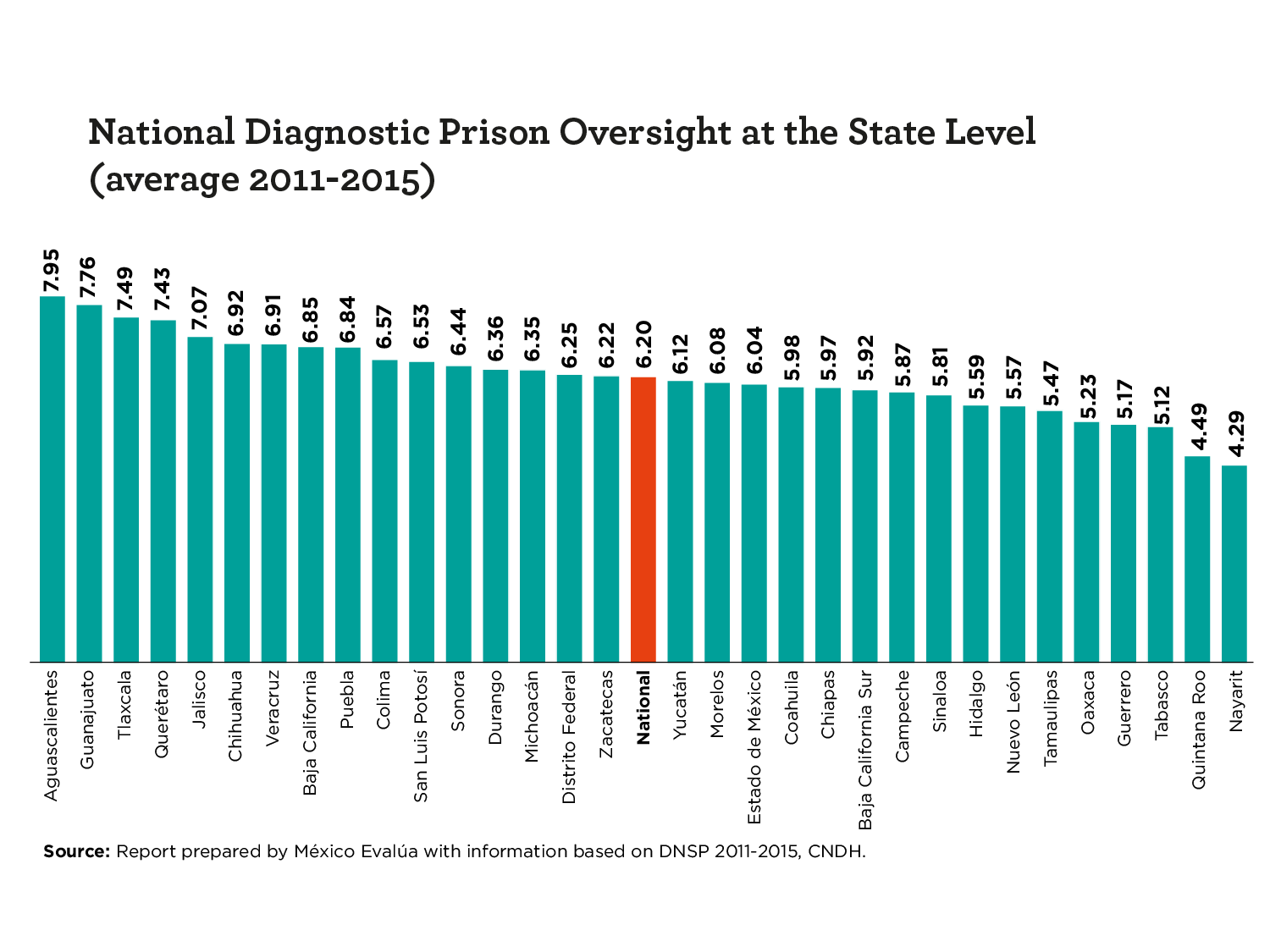 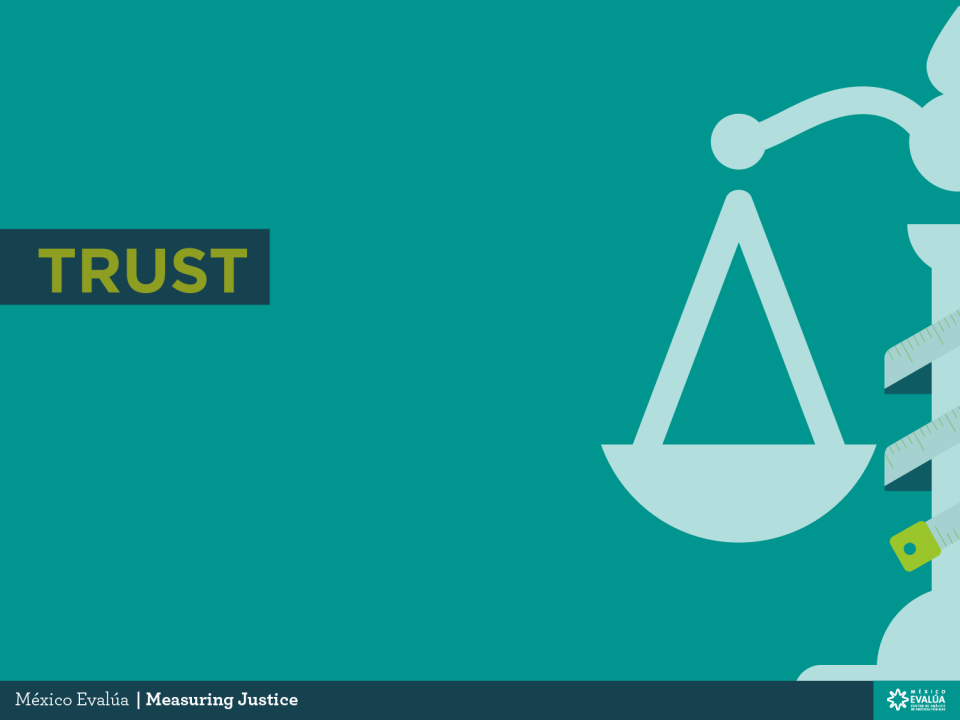 TRUST
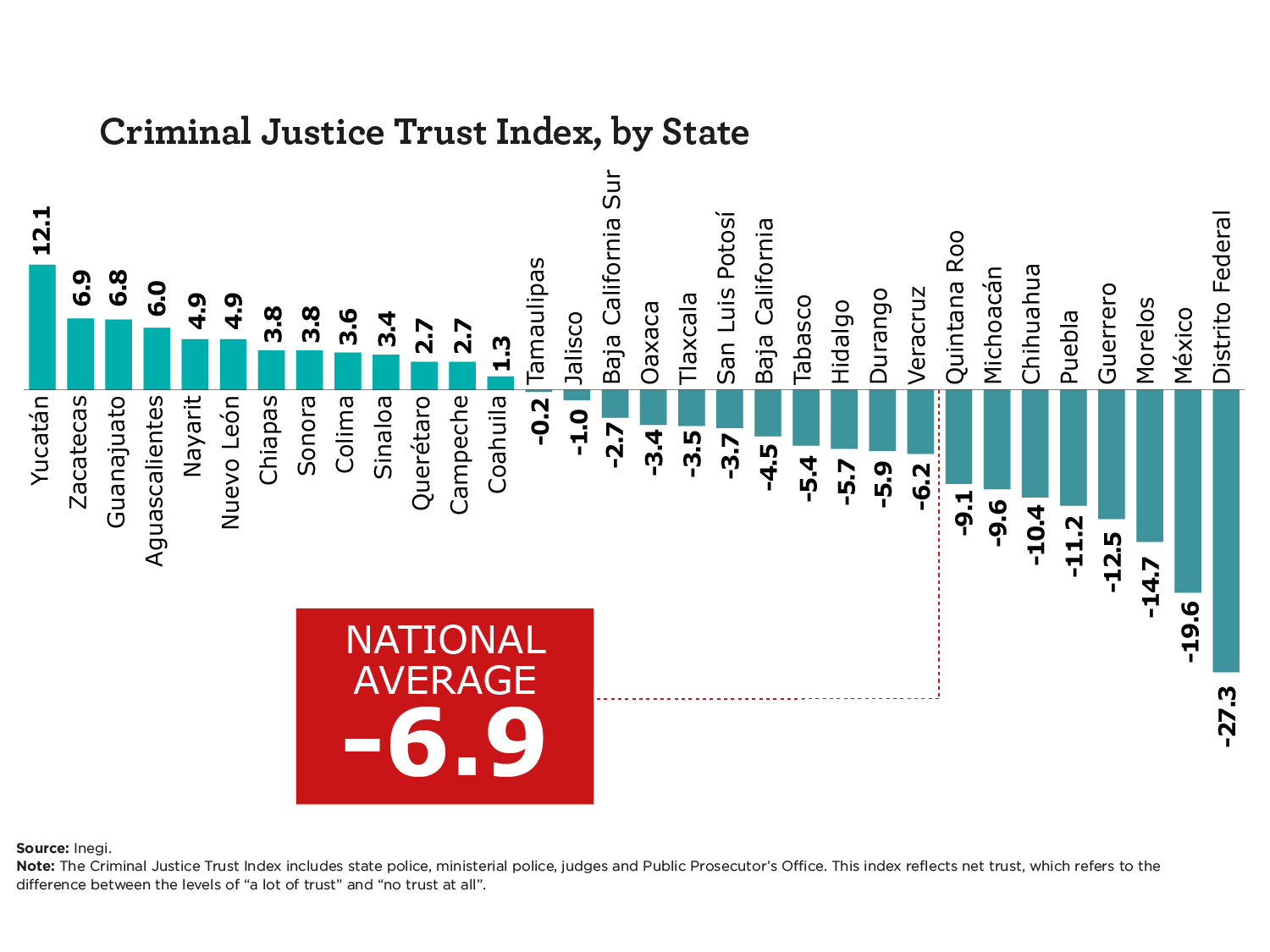 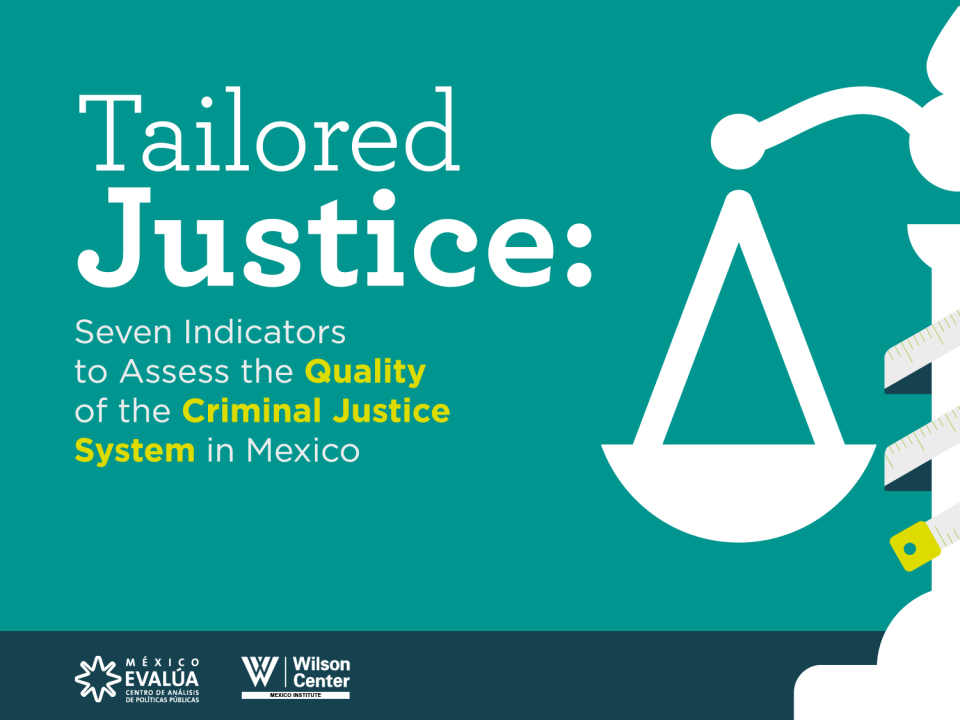